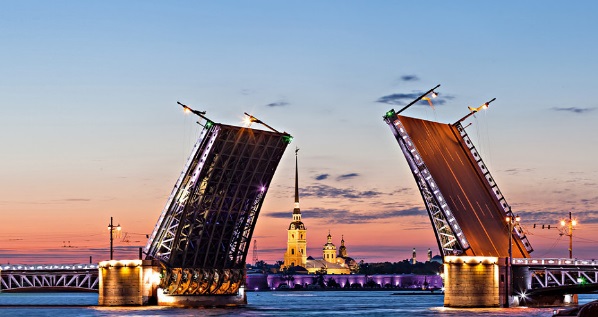 Белые ночи 2019
Тема доклада  
Фамилия И.О. автора1, Фамилия И.О. автора 2
1 Название организации
2 Название организации
Вступление
Результаты
Заключение, выводы
Основные выводы работы
текст
Цель работы
Коротко описать цель/ цели
Материалы и методы
Контактная информация
Электронный ящик – Фамилия Имя Отчество